November 2013
802.11 November 2013 Closing Reports
Date: 2013-11-15
Authors:
Slide 1
Adrian Stephens, Intel Corporation
November 2013
Abstract
This document is a digest of the closing reports of all 802.11 sub-groups for presentation at the November 2013 closing plenary meeting.
Slide 2
Adrian Stephens, Intel Corporation
Attendance
November 2013
Slide 3
Adrian Stephens, Intel Corporation
November 2013
Attendance Total
Slide 4
Adrian Stephens, Intel Corporation
November 2013
Attendance Histogram (Thu)
Slide 5
Adrian Stephens, Intel Corporation
Attendance by Country
November 2013
Slide 6
Adrian Stephens, Intel Corporation
November 2013
Type of Groups
Slide 7
Adrian Stephens, Intel Corporation
Groups
November 2013
Slide 8
Adrian Stephens, Intel Corporation
November 2013
Slide 9
Adrian Stephens, Intel Corporation
November 2013
802.11 WG Editor’s Meeting (Nov ‘13)
Date: 2013-11-01
Authors:
Slide 10
Adrian Stephens, Intel Corporation
from slide 1/7 of 11-13/1300r2 by Peter Ecclesine (Cisco Systems)
Nov 2013
Volunteer Editor Contacts
November 2013
TGmc – Adrian Stephens – adrian.p.stephens@intel.com
TGac – Robert Stacey – robert.stacey@intel.com  
TGaf – Peter Ecclesine – pecclesi@cisco.com 
TGah – Yongho Seok – yongho.seok@gmail.com 
TGai – Lee Armstrong – LRA@tiac.net, Ping FANG Ping.FANG@huawei.com
Tgak – Donald Eastlake – d3e3e3@gmail.com 
TGaq – Dan Gal – ddrgal@gmail.com   

Editors Emeritus:
TGaa – Alex Ashley – alex.ashley@hotmail.co.uk
TGad – Carlos Cordeiro – carlos.cordeiro@intel.com  
TGae – Henry Ptasinski – henry@LOGOUT.COM
Slide 11
Adrian Stephens, Intel Corporation
from slide 2/7 of 11-13/1300r2 by Peter Ecclesine (Cisco Systems)
November 2013
11ac publication process
Final draft should be available mid-November (about 350 pages)
The expected approval is at RevCom December 5, and publication could be before yearend (Dec 28th).
Slide 12
Adrian Stephens, Intel Corporation
from slide 3/7 of 11-13/1300r2 by Peter Ecclesine (Cisco Systems)
November 2013
11af publication process
Final draft should be available mid-November (about 200 pages)
The expected approval is at RevCom December 5, and publication could be 14 weeks after that (12 March).
Slide 13
Adrian Stephens, Intel Corporation
from slide 4/7 of 11-13/1300r2 by Peter Ecclesine (Cisco Systems)
November 2013
802.11 Style Guide
See 11-09-1034-09-0000-wg11-style-guide.doc
We updated 802.11 WG Style Guide based on 2012 IEEE Standards Style Manual and consistency changes in final publication of the 802.11 standard
Editor’s responsibility includes checking the 2012 IEEE Standards Style Manual when creating or updating drafts. https://development.standards.ieee.org/myproject/Public/mytools/draft/styleman.pdf
Submissions with draft text should conform to both the WG11 Style Guide and IEEE Standards Style Manual
Note that the Style Guide evolves with our practice
Slide 14
Adrian Stephens, Intel Corporation
from slide 5/7 of 11-13/1300r2 by Peter Ecclesine (Cisco Systems)
November 2013
Amendment numbering is editorial! No need to make ballot comments on these dynamic numbers!
Editor Amendment Ordering
Data as of Nov 2013
See http://grouper.ieee.org/groups/802/11/Reports/802.11_Timelines.htm
July 2013 Editors changed the running order and will revisit in July 2014, maintaining this order in the interim
Slide 15
Adrian Stephens, Intel Corporation
from slide 6/7 of 11-13/1300r2 by Peter Ecclesine (Cisco Systems)
Nov 2013
November 2013
Nov 2013
Draft Development Snapshot
Most current doc shaded green.
Changes from  last report shown in red.
Slide 16
Adrian Stephens, Intel Corporation
from slide 7/7 of 11-13/1300r2 by Peter Ecclesine (Cisco Systems)
November 2013
Closing Report
Date: 2013-11-15
Authors:
Slide 17
Clint Chaplin, Chair (Samsung)
November 2013
Abstract
Closing report for WNG SC for November 2013, Dallas, Texas, USA
Slide 18
Clint Chaplin, Chair (Samsung)
November 2013
Presentations at November 2013 meeting
Dynamic Sensitivity Control V2 (11-13-1012-04-0wng-dynamic-sensitivity-control.pptx) – Graham Smith
Labeling Diversity (11-13-1308-02-0wng-labeling-diversity.pptx) – Maciej Krasicki
Beyond 802.11ad – Ultra High Capacity and Throughput WLAN (11-13-1408-00-0wng-beyond-802-11ad-ultra-high-capacity-and-tpt-wlan.pptx) - Gal Basson
802.11 Privacy (11-13-1448-01-0wng-802-11-privacy.pptx) - Paul Lambert
Real-Time Multicast Streams During Power Save – Part 2 (11-13-1413-00-0wng-real-time-multicast-streams-in-power-save-part-2.pptx) - Edward Reuss
Minutes
Not yet posted
Plans for January 2014
1 2 hour session
Slide 19
Clint Chaplin, Chair (Samsung)
November 2013
ARC Closing Report
Date: 2013-11-14
Authors:
Slide 20
Adrian Stephens, Intel Corporation
from slide 1/9 of 11-13/1452r1 by Mark Hamilton, Spectralink, Corp.
November 2013
Abstract
This document is the closing report for ARC SC, 
November 2013, Dallas meeting
Slide 21
Adrian Stephens, Intel Corporation
from slide 2/9 of 11-13/1452r1 by Mark Hamilton, Spectralink, Corp.
November 2013
Work Completed
Ad Hoc Monday: Collected comments on 802 O&A D1.7
Sponsor Ballot recirc, closed Nov 12
http://www.ieee802.org/11/private/Draft_Standards/802architecture/802-rev-D1-7.pdf
802.11 comments:
https://mentor.ieee.org/802.11/dcn/13/11-13-1368-01-0arc-cc10-comments-on-802-o-a-d1-7.xlsx
Results: 142,8,7 (out of 174 voters; 90% returned; 94% yes; 134 comments)  Comments are here: https://mentor.ieee.org/802-ec/dcn/13/ec-13-0067-00-00EC-802-sb2-comments.ods

Elected Vice Chair:
Joseph Levy (InterDigital) – Thank you, and congratulations, Joe!
Slide 22
Adrian Stephens, Intel Corporation
from slide 3/9 of 11-13/1452r1 by Mark Hamilton, Spectralink, Corp.
November 2013
Work Completed (con’t)
IETF/802 coordination update – Dorothy Stanley
RFC4441:
Reviewed rev5, which has 802.11’s comments included
http://tools.ietf.org/html/draft-iab-rfc4441rev-05 
Editorial comments only
CAPWAP:
Draft not ready yet
Will hold 802.11 Comment Collection ballot, when draft available
Possibly need teleconference to collect comments, or at Jan F2F
PAWS:
Behind CAPWAP, coming soon

802.1AC revision
Reminder of 802.11 material in this document, not written by 802.11:
http://www.ieee802.org/1/files/public/docs2013/acrev-nfinn-new-802-11-text-0813-v02.pdf
Slide 23
Adrian Stephens, Intel Corporation
from slide 4/9 of 11-13/1452r1 by Mark Hamilton, Spectralink, Corp.
November 2013
Work Completed (con’t)
IEEE 1588 mapping to 802.11
Work not started yet, expected to be in a couple months

Architecture of APs/DS/Portals, and 802.1 concepts
One submissions this week: https://mentor.ieee.org/802.11/dcn/13/11-13-1436-00-0arc-alternative-dual-band-ap-reference-model-graphic.pptx 

Working on Reference Model diagram updates (next slides)
Slide 24
Adrian Stephens, Intel Corporation
from slide 5/9 of 11-13/1452r1 by Mark Hamilton, Spectralink, Corp.
November 2013
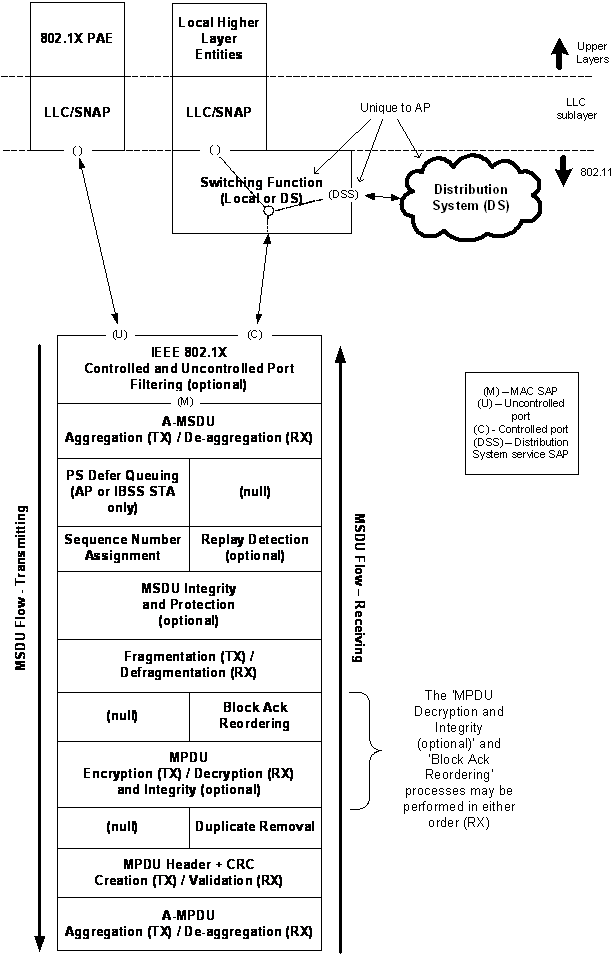 MAC 
Reference
Model
Slide 25
Adrian Stephens, Intel Corporation
from slide 6/9 of 11-13/1452r1 by Mark Hamilton, Polycom, Inc.
November 2013
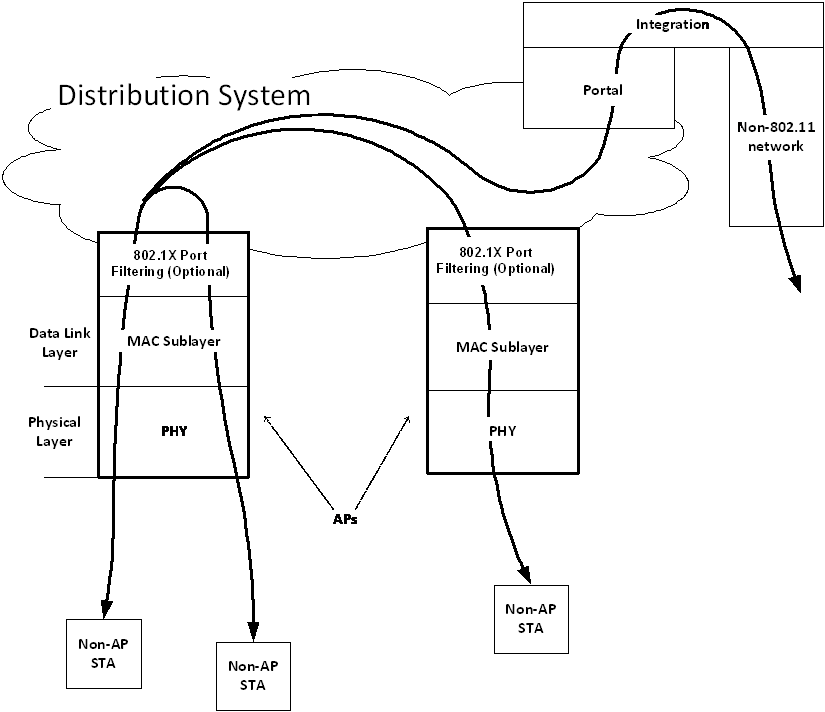 Infrastructure
Reference
Model
Slide 26
Adrian Stephens, Intel Corporation
from slide 7/9 of 11-13/1452r1 by Mark Hamilton, Polycom, Inc.
November 2013
Teleconference(s)
One possible, scheduled with 10 days notice:
Discuss comments collected on CAPWAP draft
Timing depends on CAPWAP comment collection timing
Discussion might be during Jan F2F instead
Slide 27
Adrian Stephens, Intel Corporation
from slide 8/9 of 11-13/1452r1 by Mark Hamilton, Spectralink, Corp.
November 2013
November 2013 Goals
One meeting slot planned:
Continue discussion on MAC reference model, and Infrastructure reference model
802.1AC subclause 12.2 discussion
802 O&A sponsor ballot
IETF/802: RFC 4441, CAPWAP, PAWS
IEEE 1588, if started.
Slide 28
Adrian Stephens, Intel Corporation
from slide 9/9 of 11-13/1452r1 by Mark Hamilton, Spectralink, Corp.
November 2013
IEEE 802 JTC1 SC closing report (Nov 13)
Date: 2013-11-15
Authors:
Slide 29
Adrian Stephens, Intel Corporation
from slide 1/8 of 11-13/1469r1 by Andrew Myles, Cisco
November 2013
Abstract
Closing report for IEEE 802 JTC1 SCfor November 2013 in Dallas
Slide 30
Adrian Stephens, Intel Corporation
from slide 2/8 of 11-13/1469r1 by Andrew Myles, Cisco
November 2013
IEEE 802 has 10 standards in process of ratification by ISO/IEC under PSDO
New
Slide 31
Adrian Stephens, Intel Corporation
from slide 3/8 of 11-13/1469r1 by Andrew Myles, Cisco
November 2013
The SC reviewed comments on 802.1X and 802.1AE during the ISO FDIS ballot
802.1X passed FDIS ballot
Passed 16/1/12 (China NB negative)
Comments from China NB and Switzerland NB
802.1AE passed FDIS ballot
Passed 16/1/13 (China NB negative)
Comments from China NB and Switzerland NB
According to agreement with SC6, IEEE 802 must resolve comments in a timely manner using our normal development or maintenance processes
Process to review comments started in SC
IEEE 802.1 WG will provide detailed resolutions in January
Slide 32
Adrian Stephens, Intel Corporation
from slide 4/8 of 11-13/1469r1 by Andrew Myles, Cisco
November 2013
Most of the SC meeting was focused on preparation for next SC6 meeting
Next SC6 meeting in Ottawa in Feb 2014
Agenda is currently light but more items expected until 3 Jan 2014; currently no discussion scheduled on:
Security topics; WAPI, TEPA-AC, TAAA, TISec
Other topics; UHT/EUHT, AP sharing, WLAN optimisation
IEEE 802 will place several items on agenda
Updates of activity in 802.1/3/11 and maybe 802.15
Responses to FDIS ballot comments on 802.1X/AE & 802.11
Maybe report on outcome of discussions with Swiss NB on TEPA
Bruce Kraemer was recommended as HoD
Likely to have four delegates  (Kraemer, Harkins, Haasz, Carney)
Slide 33
Adrian Stephens, Intel Corporation
from slide 5/8 of 11-13/1469r1 by Andrew Myles, Cisco
November 2013
JTC1 SC will further prepare for the next SC6 meeting in January in LA
Plans for activities before 3 Jan 14
Develop updates of submissions to SC6 at IEEE 802 delegate teleconference in December 2013
Hold IEEE 802 meeting with Swiss NB on TEPA
Submit IEEE 802 submission before 3 Jan 2014
Plans for IEEE 802 JTC1 SC meeting  in LA in Jan 13
Hear report on technical discussion between IEEE 802 and Swiss NB security experts
Respond to new items placed on SC6 agenda for Canada meeting
Slide 34
Adrian Stephens, Intel Corporation
from slide 6/8 of 11-13/1469r1 by Andrew Myles, Cisco
November 2013
Motion for 802.11 WG
Motion
The IEEE 802.11 WG approves the liaising of the comments in 11-13-0123r05 responding to FDIS ballot comments received from SC6 NBs on ISO/IEC/IEEE 8802-11:2012
Moved: Dorothy Stanley
Seconded: Andrew Myles
Note
Motion not considered by IEEE 802 JTC1 SC
Slide 35
Adrian Stephens, Intel Corporation
from slide 7/8 of 11-13/1469r1 by Andrew Myles, Cisco
November 2013
Motion for IEEE 802 EC
Motion
The IEEE 802 EC appoints Bruce Kraemer  as HoD of the IEEE 802 delegation to the SC6 meeting in February 2014 and authorises him to:
Appoint the IEEE 802 delegation
Approve any necessary submissions
Call any necessary preparation teleconferences
Notes
Approved unanimously by IEEE 802 JTC1 SC
Slide 36
Adrian Stephens, Intel Corporation
from slide 8/8 of 11-13/1469r1 by Andrew Myles, Cisco
November 2013
IEEE 802.11 Regulatory SCDallas Closing Report
Date: 2013-11-15
Authors:
Slide 37
Adrian Stephens, Intel Corporation
from slide 1/9 of 11-13/1258r0 by Rich Kennedy, self
November 2013
Abstract
This presentation is the closing report for the November 2013 IEEE 802.11 Regulatory Standing Committee meeting in Dallas.
Slide 38
Adrian Stephens, Intel Corporation
from slide 2/9 of 11-13/1258r0 by Rich Kennedy, self
November 2013
Agenda
DSRC Coexistence (Tuesday AM1 meeting)
The regulatory summaries
Action items and issues
NPRM FCC 13-22 update
NPRM FCC 13-39 status
Ofcom consultations
Any other business
Adjourn
Slide 39
Adrian Stephens, Intel Corporation
from slide 3/9 of 11-13/1258r0 by Rich Kennedy, self
November 2013
Accomplishments
Discussed Tiger Team progress and direction
Detect and Avoid 11-13/994r0 (Cisco)
DSRC spectrum modification 11-13/1276r1 (Qualcomm)
Simulations in process; expect results early 2014
Presentation on Harmful Interference 11-13/1309r0
Regulatory summaries
North America
EU
Asia
NPRM FCC 13-22 update
Qualcomm DSRC coexistence proposal debated
Slide 40
Adrian Stephens, Intel Corporation
from slide 4/9 of 11-13/1258r0 by Rich Kennedy, self
November 2013
Regulatory Summary – North America
US
NPRM FCC 13-22 – awaiting next steps
FNPRM/NOI FCC 13-39 in Reply Comment period
FCC suggests possible geolocation database sharing in (10) other bands
Sharing scenarios in 3550 to 3650 MHz in FCC 13-144
Globalstar TLPS in FCC 13-147
Canada
IC developing TVWS standards 
Mexico
Slide 41
Adrian Stephens, Intel Corporation
from slide 5/9 of 11-13/1258r0 by Rich Kennedy, self
November 2013
Regulatory Summary – European Union
ETSI
BRAN EN 301 598 White Space Devices (WSD) 
V1.0.0 rejected by member states; 121 comments received
ETSI BRAN meeting this week to resolve comments and start another 90-day ballot
EN 300 328 and EN 301 893 in revision
Ofcom
TVWS trials (http://consumers.ofcom.org.uk/2013/04/ofcom-invites-industry-to-pilot-%E2%80%98white-space%E2%80%99-devices/)
Three consultations
Spectrum sharing
TV white spaces coexistence
Long term spectrum management plan
Slide 42
Adrian Stephens, Intel Corporation
from slide 6/9 of 11-13/1258r0 by Rich Kennedy, self
November 2013
Regulatory Summary - Asia
No updates
Slide 43
Adrian Stephens, Intel Corporation
from slide 7/9 of 11-13/1258r0 by Rich Kennedy, self
November 2013
Other Discussions
Qualcomm DSRC coexistence presentation
Requires Part 90 changes to DSRC spectrum
Commissioner Ajit Pai applauds U.S. House of Representatives Committee on Energy and Commerce for highlighting promise of 5 GHz band for unlicensed use and calls for prompt FCC action to facilitate greater use of 5 GHz band: http://hraunfoss.fcc.gov/edocs_public/attachmatch/DOC-324125A1.pdf
Slide 44
Adrian Stephens, Intel Corporation
from slide 8/9 of 11-13/1258r0 by Rich Kennedy, self
November 2013
Teleconferences
Regulatory SC
Bi-weekly on Thursdays, 12:30 to 14:00 ET
Through March 31st 
Weekly DSRC Coexistence Tiger Team
Weekly on Fridays, 13:00 to 14:00 ET
Through March 31st
Slide 45
Adrian Stephens, Intel Corporation
from slide 9/9 of 11-13/1258r0 by Rich Kennedy, self
November 2013
IEEE 802.11mc Closing Report forNovember 2013
Date: 2013-11-14
Authors:
Slide 46
Adrian Stephens, Intel Corporation
from slide 1/6 of 11-13/1475r0 by Dorothy Stanley (Aruba Networks)
November 2013
Abstract
This document contains the TGmc closing report for November 2013.
Slide 47
Adrian Stephens, Intel Corporation
from slide 2/6 of 11-13/1475r0 by Dorothy Stanley (Aruba Networks)
November 2013
Status
Began processing comments received in LB 199 – First recirculation LB
497 comments 
Approved resolutions to approximately 180 comments
Heard additional presentations (11ad fixes)
Discussed “deprecation” comments 
Phased Coexistence Operation – decision to mark as obsolete.
Dual CTS/beacon Mechanism – decision to deprecate
(portions of)11b - No decisions this meeting; Presentations, motions on in Jan 2014 meeting, Weds PM1
Slide 48
Adrian Stephens, Intel Corporation
from slide 3/6 of 11-13/1475r0 by Dorothy Stanley (Aruba Networks)
November 2013
TGmc Plan of Record (to be revised)
20 July 2012 – 12 Sept 2012 – Call for Comment/Input
29-30 Aug 2012 – NesCom, SASB PAR Approval
Sept 2012 – Begin to process input 
Sept 2012 – 11aa, 11ae integration
Jan – First WG Letter ballot  - without 11ad
Dec 2012 – March/May 2013  – 11ad integration –
Sept 2013 – Letter ballot on D2.0
Dec 2013 – March 2014 – 11ac integration
Letter Ballot on D3.0 (includes 11ac) March 2014
Feb 2014 – Mandatory Draft Review
Feb-March 2014 – Form Sponsor Pool (45 days) 
April/May – Initial Sponsor Ballot 
TBD – integration of additional completed amendments (e.g. 11af)
Integrate after initial SB
Nov 2014 – WG/EC Final Approval
March 2015 – RevCom/SASB Approval
Slide 49
Slide 49
Adrian Stephens, Intel Corporation
from slide 4/6 of 11-13/1475r0 by Dorothy Stanley (Aruba Networks)
November 2013
Teleconferences
Conference Calls 10am Eastern (2 hours)  
December 6, 13, 20
January 10, 17
Slide 50
Adrian Stephens, Intel Corporation
from slide 5/6 of 11-13/1475r0 by Dorothy Stanley (Aruba Networks)
November 2013
Next Steps
Comment Resolution of comments received from  LB 199 on P802.11REVmc D2.0
Slide 51
Adrian Stephens, Intel Corporation
from slide 6/6 of 11-13/1475r0 by Dorothy Stanley (Aruba Networks)
November 2013
TGac November 2013 Closing Report
Date: 2013-11-14
Authors:
Slide 52
Adrian Stephens, Intel Corporation
from slide 1/5 of 11-13/1447r0 by Osama Aboul-Magd (Huawei Technologies)
November 2013
Abstract
This document is the closing report for the TGac for the November 2013 session.
Slide 53
Adrian Stephens, Intel Corporation
from slide 2/5 of 11-13/1447r0 by Osama Aboul-Magd (Huawei Technologies)
November 2013
Work Completed
Approved the  report to EC for approval to forward draft D7.0 to Revcom.
The report is available at: https://mentor.ieee.org/802.11/dcn/13/11-13-1400-01-00ac-p802-11ac-report-to-ec-on-approval-to-forward-draft-to-revcom.pptx 
Edited a draft press release available at: 
https://mentor.ieee.org/802.11/dcn/13/11-13-1422-01-00ac-p802-11ac-press-release.doc 
Agenda for this meeting is available  in document 11-13/1262r3.
Slide 54
Adrian Stephens, Intel Corporation
from slide 3/5 of 11-13/1447r0 by Osama Aboul-Magd (Huawei Technologies)
November 2013
January 2014 Goals
Hopefully the draft will be published by December 2013 and have nothing to do in January.
Slide 55
Adrian Stephens, Intel Corporation
from slide 4/5 of 11-13/1447r0 by Osama Aboul-Magd (Huawei Technologies)
November 2013
Conference Call Times
Previously approved
Nov 21		20:00 – 22:00 ET - Cancelled
New Scheduled 
December 12		10:00 – 12:00 ET
December 19		20:00 – 22:00 ET
Slide 56
Adrian Stephens, Intel Corporation
from slide 5/5 of 11-13/1447r0 by Osama Aboul-Magd (Huawei Technologies)
November 2013
TGaf  Dallas Closing Report
Date: 2013-11-15
Authors:
Slide 57
Adrian Stephens, Intel Corporation
from slide 1/6 of 11-13/1257r0 by Rich Kennedy, self
November 2013
Abstract
This presentation is the closing report for the 25th (and last) face-to-face meeting of IEEE 802.11 TGaf, taking place the week of November 11th, 2013 at the IEEE 802 Plenary in Dallas.
Slide 58
Adrian Stephens, Intel Corporation
from slide 2/6 of 11-13/1257r0 by Rich Kennedy, self
November 2013
Plan for the Week
Approve meeting and teleconference minutes
Review the results of the first Sponsor Ballot recirc (SB1)
Review the results of the final Sponsor Ballot recirc (SB2)
Complete and approve the Report to the EC
Slide 59
Adrian Stephens, Intel Corporation
from slide 3/6 of 11-13/1257r0 by Rich Kennedy, self
November 2013
TGaf Accomplishments
Approved Nanjing meeting and teleconference minutes
Reviewed the results of the first Sponsor Ballot recirc (SB1)
Reviewed the results of the final Sponsor Ballot recirc (SB2)
Completed and approved the Report to the EC 
Approved 8/0/0
Discussed the regulatory status of TV White Spaces
Adjourned for good
Slide 60
Adrian Stephens, Intel Corporation
from slide 4/6 of 11-13/1257r0 by Rich Kennedy, self
November 2013
TGaf Timeline – Final
Initial Working Group Letter Ballot: January 2011
Second Working Group Letter Ballot: July 2012
Recirculation Letter Ballot: January 2013
Form Sponsor Ballot Pool: July 2013
Initial Sponsor Ballot: August 2013
Recirculate Sponsor Ballots: October 2013
Final WG/EC Approval: November 2013
RevCom/Standards Board Approval: December 2013
Publication: March 2014
Slide 61
Adrian Stephens, Intel Corporation
from slide 5/6 of 11-13/1257r0 by Rich Kennedy, self
November 2013
Thank You
I want to personally thank everyone who participated in TGaf
A special thanks goes to Zhou Lan, who served as our Second Vice-chair, and in the least appreciated role as Recoding Secretary
And thanks to Peter E – this would not have been possible without him.
Slide 62
Adrian Stephens, Intel Corporation
from slide 6/6 of 11-13/1257r0 by Rich Kennedy, self
November 2013
IEEE 802.11ah Closing Report forNovember 2013
Date: 2013-11-14
Authors:
Slide 63
Adrian Stephens, Intel Corporation
from slide 1/5 of 11-13/1472r0 by David Halasz (Qualcomm)
November 2013
Activity in TGah
Letter Ballot 200 for Draft 1.0 closed November 4th
1984 comments received
Getting volunteers to address comments and started to address comments
13/1336 LB200 Comment Spreadsheet
New Editor: Yongho Seok
Database administrators
Overall and editor: Yongho Seok
MAC: Alfred Asterjadhi
PHY: Sun, Bo
Slide 64
Adrian Stephens, Intel Corporation
from slide 2/5 of 11-13/1472r0 by David Halasz (Qualcomm)
November 2013
Going forward
Work on addressing comments received during conference calls and the January meeting
Slide 65
Adrian Stephens, Intel Corporation
from slide 3/5 of 11-13/1472r0 by David Halasz (Qualcomm)
November 2013
Teleconference
December 4th, 11th and 18th 
January 8th and 15th 
7 PM ET for 1.5 hours
Slide 66
Adrian Stephens, Intel Corporation
from slide 4/5 of 11-13/1472r0 by David Halasz (Qualcomm)
November 2013
Timeline – No change
Current
Internal Task Group Ballot : May 2013
Initial Letter Ballot : September 2013
Initial Sponsor Ballot : March 2015
EC Approval : January 2016
Revcom Approval : March 2016
Slide 67
Adrian Stephens, Intel Corporation
from slide 5/5 of 11-13/1472r0 by David Halasz (Qualcomm)
Nov 2013
IEEE 802.11TGaiClosing Report
Date: 2013-11-15
Authors:
Slide 68
Adrian Stephens, Intel Corporation
from slide 1/11 of 11-13/1464r0 by Hiroshi Mano (ATRD Root Lab)
Nov 2013
Abstract
This presentation is the closing report for the Dallas meeting of the IEEE 802.11 TGai.
Slide 69
Adrian Stephens, Intel Corporation
from slide 2/11 of 11-13/1464r0 by Hiroshi Mano (ATRD Root Lab)
November 2013
IEEE 802.11 FILS TGai – Nov 2013 Dallas
Goals for the  Meeting:
Approve minutes of past meeting and teleconference
Comment resolution of WG LB.
Approve Timeline
Approve Teleconference schedule
Approve Plan for  Jan
Slide 70
Adrian Stephens, Intel Corporation
from slide 3/11 of 11-13/1464r0 by Hiroshi Mano (ATRD Root Lab)
Nov 2013
Accomplishments  TGai  1/2
Approve TGai Meeting Minutes for the IEEE 802.11 Sep 2013 :   
13-1244r1 Sep Nanjing Session Minutes
https://mentor.ieee.org/802.11/dcn/13/11-13-1244-01-00ai-september-2013-nanjing-session-minutes.doc

Approve TGai teleconference meeting minutes of Nanjing to Dallas meeting.
13-1251r6 Oct-Nov Teleconference Minutes
https://mentor.ieee.org/802.11/dcn/13/11-13-1251-06-00ai-october-november-teleconference-minutes.doc
Slide 71
Adrian Stephens, Intel Corporation
from slide 4/11 of 11-13/1464r0 by Hiroshi Mano (ATRD Root Lab)
Nov 2013
Accomplishments  TGai  2/2
9 regular slots were held.
1389 comments were received by WG LB198.
Total of 479 resolutions were solved. 
Total of 677 approved comment resolutions.
417 editorial open 
295 technical open
Approved Timeline
Approved Teleconference schedule
Approved Adhoc meeting schedule
Approved  Plan for  Jan
Slide 72
Adrian Stephens, Intel Corporation
from slide 5/11 of 11-13/1464r0 by Hiroshi Mano (ATRD Root Lab)
May 2013
Motion Adhoc meeting
Motion:
Authorize TGai to hold an ad-hoc meeting on 19th Jan at the same venue of Los Angeles Interim 2014  for the purpose of comment resolution.
Moved:Lei
Seconded:Jarkko
Result: 5-0 -3
Slide 73
Adrian Stephens, Intel Corporation
from slide 6/11 of 11-13/1464r0 by Hiroshi Mano (ATRD, Root, Lab)
November 2013
Plan for Jan
Goals for the  Meeting:
Approve minutes of past meeting and teleconference
Comment resolution of WG LB.
Approve to forward the draft to WG 
Approve Timeline
Approve Teleconference schedule
Approve Plan for  March
Slide 74
Adrian Stephens, Intel Corporation
from slide 7/11 of 11-13/1464r0 by Hiroshi Mano (ATRD Root Lab)
November 2013
Time line of TGai
PAR Approved, Modified, or Extended 		2010-12-08
WG Letter Ballots Initial / Recirc		Jan14/Jul14
Form Sponsor Ballot Pool / Reform	            	Nov14
MEC Done				Nov14		
IEEE-SA Sponsor Ballots Initial / Recirc         Jan15/ Mar 15		
Final 802.11 WG Approval	                             Jul 15
final or Conditional 802 EC Approval           	Jul 15
RevCom & Standards Board Final or Continuous Process Approval 		Nov 15
ANSI Approved				N/A
Slide 75
Adrian Stephens, Intel Corporation
from slide 8/11 of 11-13/1464r0 by Hiroshi Mano (ATRD Root Lab)
Nov 2013
Teleconference Schedule
Motion: 
Approve the following schedule of weekly teleconferences. 
 Tuesdays 00:00 ET(23:59.99…. on Monday) 3rd,10th,17th Dec and 8th Jan 2014
Duration 1Hour
Using WEB-EX that will be provided by Task Group Chair
Approved  by unanimous consent
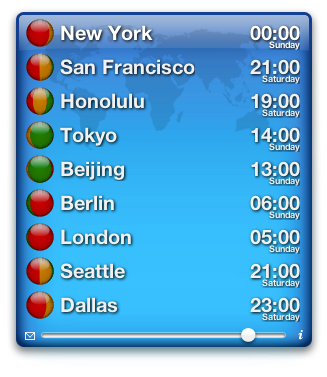 Slide 76
Adrian Stephens, Intel Corporation
from slide 9/11 of 11-13/1464r0 by Hiroshi Mano (ATRD Root Lab)
Nov 2013
Reference
Motions
https://mentor.ieee.org/802.11/dcn/13/11-13-1186-01-00ai-tgai-motion-deck.pptx
Draft 1.1 on members area
http://www.ieee802.org/11/private/Draft_Standards/11ai/index.html
TGai LB 198 comments for D1.0
https://mentor.ieee.org/802.11/dcn/13/11-13-1076-03-00ai-tgai-lb-198-comments-for-d1-0.xlsx
Slide 77
Adrian Stephens, Intel Corporation
from slide 10/11 of 11-13/1464r0 by Hiroshi Mano (ATRD Root Lab)
Nov 2013
Thanks to all who participated!
Slide 78
Adrian Stephens, Intel Corporation
from slide 11/11 of 11-13/1464r0 by Hiroshi Mano (ATRD Root Lab)
November 2013
IEEE 802.11aj Task Group November 2013 Closing Report
Date: 2013-11-15
Authors:
Slide 79
Adrian Stephens, Intel Corporation
from slide 1/9 of 11-13/1474r0 by Xiaoming Peng
November 2013
Abstract
This document is the closing report for IEEE 802.11aj Task Group for the November 2013 session in Dallas USA.
Slide 80
Adrian Stephens, Intel Corporation
from slide 2/9 of 11-13/1474r0 by Xiaoming Peng
November 2013
Work Completed (1/3)
TGaj Complete Proposal Presentation (CP) 11-13/1301r1
Text in 13/1302r0
Slide 5 gives list of accompanying New Technique documents
PAR, FRD, EVM declaration 13/1350
MAC simulation results and methodology, 13/1348
PHY simulation results and methodology, 13/1109
Dynamic Bandwidth Control for 802.11aj （NT) -  11-13/1291r1
In support of complete proposal
Opportunistic Transmissions in Multiple Alternative Channels in 802.11aj (60GHz NT) - 11-13/1293r2
In support of complete proposal in 13/1301
Slide 81
Adrian Stephens, Intel Corporation
from slide 3/9 of 11-13/1474r0 by Xiaoming Peng
November 2013
Work Completed (2/3)
Decentralized-Clustering-Mechanism-for-802.11aj-60GHz (NT) – 11-13/1346r1
In support of complete proposal in 13/1301
Spatial Sharing Mechanism in 802.11aj (NT) – 11-13/1292r2
In support of complete proposal in 13/1301
Dynamic Channel Transfer Procedure for 802.11aj 60GHz (NT) - 11-13/1345r0
In support of complete proposal in 13/1301
Slide 82
Adrian Stephens, Intel Corporation
from slide 4/9 of 11-13/1474r0 by Xiaoming Peng
November 2013
Work Completed (3/3)
MAC proposal for dynamic BW （NT）– 11-13/1282r1 
A new technique proposal

Distributed Timeslot Allocation (DTA) Mechanism for 802.11aj 60GHz (NT) – 11-13/1364r3
A new technique proposal

45GHz Spectrum Allocation in China – 11-13/1365r2
Slide 83
Adrian Stephens, Intel Corporation
from slide 5/9 of 11-13/1474r0 by Xiaoming Peng (I2R)
November 2013
Election of TG Technical Editor
Jiamin Chen is elected as TGaj Technical Editor
Result:  Y: 9 N: 0 A: 0
Slide 84
Adrian Stephens, Intel Corporation
from slide 6/9 of 11-13/1474r0 by Xiaoming Peng (I2R) / Eldad Periahia (Intel)
November 2013
Next Meeting
Next TGaj meeting will be held on Jan 8 – 9, 2014 in Sanya China
http://www.ieee802.org/11/Meetings/Meeting_Plan.html 
Meeting Venue: Howard Johnson Resort Sanya Bay
Hotel Reservation:
Jianqiang Xu  
Phone:86- 0898-31581188 ，13907548488
E-mail：xujianqiang888@163.com
Reservation：“IEEE 802.11aj meeting ”	
Best Available Rate: 
Superior Double or Twin Room with Sea View:1180  Yuan per night（breakfast and Internet access included)
Grand Double or Twin Room with Sea View：1280  Yuan per night（breakfast and Internet access included）
Registration fee: US$250
Slide 85
Adrian Stephens, Intel Corporation
from slide 7/9 of 11-13/1474r0 by Xiaoming Peng (I2R) / Eldad Periahia (Intel)
November 2013
Goals for January 2014 Meeting
Proposal Merge 

Draft Specification for 60GHz

New Submission for 45GHz
Slide 86
Adrian Stephens, Intel Corporation
from slide 8/9 of 11-13/1474r0 by Xiaoming Peng (I2R)
November 2013
Conference call times
December 19, 2013 ET 7pm
Beijing Time: December 20, 2013 8am
Slide 87
Adrian Stephens, Intel Corporation
from slide 9/9 of 11-13/1474r0 by Xiaoming Peng (I2R)
November 2013
TGak November Closing Report
Date: 2013-11-14
Authors:
Slide 88
Adrian Stephens, Intel Corporation
from slide 1/5 of 11-13/1460r0 by Donald Eastlake, Huawei Technologies
November 2013
Abstract
Closing Report of IEEE 802.11 Task Group AK at the IEEE 802.11 Meeting, November 2013, held in Dallas, Texas.
Slide 89
Adrian Stephens, Intel Corporation
from slide 2/5 of 11-13/1460r0 by Donald Eastlake, Huawei Technologies
November 2013
TGak Closing Report
Accomplishments
Adopted the solution to the sub-setting problem in 11-13/526r3.
Adopted a timeline.
Received, discussed, and in some cases produced the submissions listed on next page.
Met jointly with 802.1 Thursday morning.
There were no objections to solution the tagging problem in 13/1216r0, either in 11ak or at the joint meeting.
The minutes of this TGak meeting will be in 11-13/1463 and an annotated agenda is in 11-13/1271.
Slide 90
Adrian Stephens, Intel Corporation
from slide 3/5 of 11-13/1460r0 by Donald Eastlake, Huawei Technologies
November 2013
TGak Closing Report
Presentations
13/0952, “Stacking Tags in LLC Media”, Norm Finn (Cisco)
13/1216, “Tag Solution – Proposal 2”, Mark Hamilton (Spectralink)
13/0693, “Comparison of Receiver Subset Techniques”, Norm Finn (Cisco)
13/0562, “Sub-Setting”, Donald Eastlake (Huawei)
13/1453r0, “Testing 802.1Qbz consensus for LLC media”, Norm Finn (Cisco)
13/1458r0, “The use of 802.11 Timing Measurement with P802.1AS in the context of P802.11ak”, Kevin B. Stanton (Intel)
Slide 91
Adrian Stephens, Intel Corporation
from slide 4/5 of 11-13/1460r0 by Donald Eastlake, Huawei Technologies
November 2013
TGak Closing Report
Teleconferences
Decided to hold 1 hour teleconferences, to be joint with 802.1Qbz if mutually convenient, on Monday, Nopvember 25th, December 9th, and January 6th at 5pm Eastern US time.
November Plans
Adopt a Draft 0.1 covering the sub-setting and tagging problems.
Receive and discuss technical presentations.
Joint meeting with 802.1Qbz.
Slide 92
Adrian Stephens, Intel Corporation
from slide 5/5 of 11-13/1460r0 by Donald Eastlake, Huawei Technologies
November 2013
TGaq Closing Report
Date: 2013-11-15
Authors:
Slide 93
Adrian Stephens, Intel Corporation
from slide 1/3 of 11-13/1428r1 by Stephen McCann, Blackberry
November 2013
Abstract
Closing report for TGaq (Pre-Association Discovery) for November 2013, Dallas, USA.
Slide 94
Adrian Stephens, Intel Corporation
from slide 2/3 of 11-13/1428r1 by Stephen McCann, Blackberry
November 2013
Technical presentations
Architecture
11-13-0788r2	Transaction Protocol Architecture
11-13-1403r0 	Service discovery architecture
11-13-1091r3	Protocol Architecture of 802.11aq
Protocol
11-13-1415r0	Service Discovery with Association
11-13-1396r3	Frame Formats for PAM
11-13-1384r2 	Service Transaction Protocol
Requirements
11-13-1435r2	Essential Requirements
Teleconference: 7th January 2014 , 10:00 ET
Plans for January 2014
Continued technical presentations
Call for normative text
Slide 95
Adrian Stephens, Intel Corporation
from slide 3/3 of 11-13/1428r1 by Stephen McCann, Blackberry
November 2013
HEW SG November 2013 Closing Report
Date: 2013-11-14
Authors:
Slide 96
Adrian Stephens, Intel Corporation
from slide 1/6 of 11-13/1476r0 by Osama Aboul-Magd (Huawei Technologies)
November 2013
Abstract
This document is the closing report for the HEW SG for the November 2013 session.
Slide 97
Adrian Stephens, Intel Corporation
from slide 2/6 of 11-13/1476r0 by Osama Aboul-Magd (Huawei Technologies)
November 2013
Work Completed
Yet another meeting with 40+ submissions:
Evaluation Methodologies, Simulation Scenarios, and Channel Models
MAC/PHY Technologies
PAR proposals
Discussed the WFA feedback on prioritization of the usage cases and approved a liaison letter back to WFA.
https://mentor.ieee.org/802.11/dcn/13/11-13-1422-01-00ac-p802-11ac-press-release.doc 
Started the discussion on the PAR. 
The SG agenda is available at: https://mentor.ieee.org/802.11/dcn/13/11-13-1263-05-0hew-hew-sg-november-2013-meeting-agenda.ppt
Slide 98
Adrian Stephens, Intel Corporation
from slide 3/6 of 11-13/1476r0 by Osama Aboul-Magd (Huawei Technologies)
November 2013
November 2013 Goals
Progress the work on the PAR and 5C.
Slide 99
Adrian Stephens, Intel Corporation
from slide 4/6 of 11-13/1476r0 by Osama Aboul-Magd (Huawei Technologies)
November 2013
Timeline
May 2013
Initial meeting
July 2013
Presentations
SG Extension
Sept 2013
Presentations
Nov 2013
Presentations
Initial PAR and 5C 
SG Extension
Jan 2014
Presentations
Final version of PAR and 5C
WG Approval
March 2014
Presentations
EC Approval
May-June 2014
Nescom approval
July 2014
TG starts
Slide 100
Adrian Stephens, Intel Corporation
from slide 5/6 of 11-13/1476r0 by Osama Aboul-Magd (Huawei Technologies)
November 2013
Conference Call Times
December 4	10:00 -12:00 ET
December 18	20:00 – 22:00 ET
January 8		10:00 – 12:00 ET
Slide 101
Adrian Stephens, Intel Corporation
from slide 6/6 of 11-13/1476r0 by Osama Aboul-Magd (Huawei Technologies)
November 2013
Liaison Report for OmniRAN EC SG
Date: 2013-11-14
Authors:
Slide 102
Adrian Stephens, Intel Corporation
from slide 1/4 of 11-13/1442r0 by Michael Montemurro, BlackBerry
November 2013
OmniRAN Activity in Dallas
OmniRAN delivered a PAR proposal to the EC.
Reviewed and responded to 44 comments on the PAR and 5C proposal.
Final PAR proposal for consideration in the closing EC Closing Plenary
Since an approved project will not begin until March 2014, OmniRAN is asking for a SG extension. 
IEEE 802.1 has agreed to sponsor the product. 
IEEE 802.1 is aware that close co-operation with the wireless WG’s is necessary.
OmniRAN EC put together a wish-list on how an “802.1 OmniRAN TG” should operate to keep close co-operation with the wireless WGs ... See Next Slide
Slide 103
Adrian Stephens, Intel Corporation
from slide 2/4 of 11-13/1442r0 by Michael Montemurro, BlackBerry
November 2013
Wish-list for TG Operations
OmniRAN TG should meet at interims with the IEEE 802 Wireless WGs
OmniRAN TG may decide to meet at interims with other 802.1 TGs when appropriate
Alignment of meeting schedules
Avoid scheduling OmniRAN at plenary meeting slots of other WGs
Communications to the other WGs
Liaison representative for each of the WGs
Arrangement of agenda for joint meetings
Focused feedback on specific issues from other WGs
Define precisely the question, which should be discussed and clarified.
Solicit participation of experts in other WGs
Attendance credit – TBD
Reciprocal credit for F2F meetings
OmniRAN TG will use mentor as a document repository.
Slide 104
Adrian Stephens, Intel Corporation
from slide 3/4 of 11-13/1442r0 by Michael Montemurro, BlackBerry
November 2013
Reference Documents
OmniRAN PAR and 5C
https://mentor.ieee.org/omniran/dcn/13/omniran-13-0086-02-ecsg-proposed-par-and-5c.docx
Slide 105
Adrian Stephens, Intel Corporation
from slide 4/4 of 11-13/1442r0 by Michael Montemurro, BlackBerry